27 yrs old female patient, 2 months pain on the lateral aspect of elbow
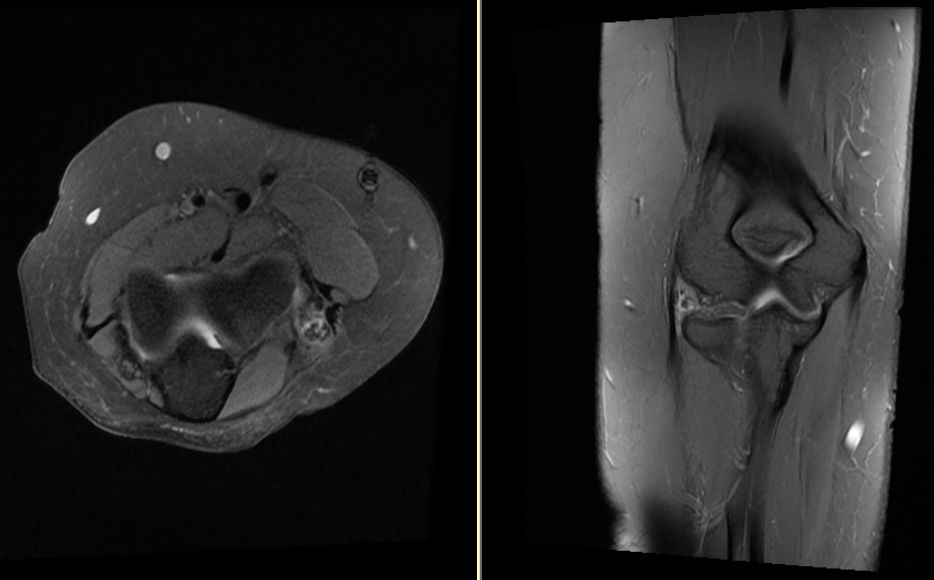 Ventral to dorsal
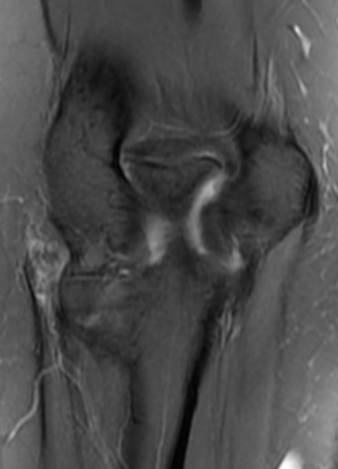 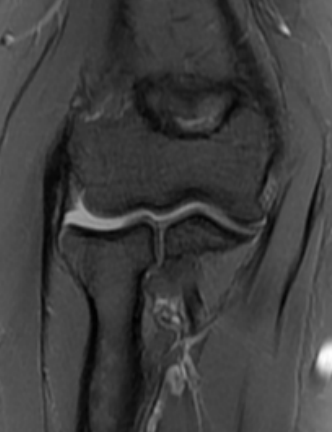 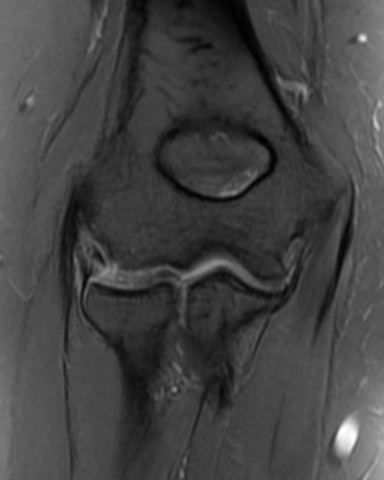 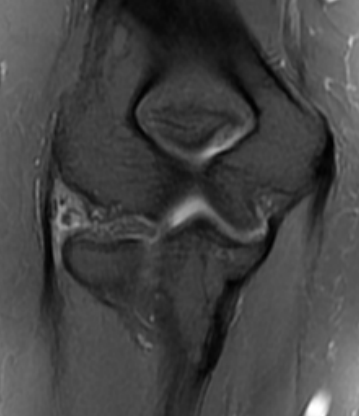 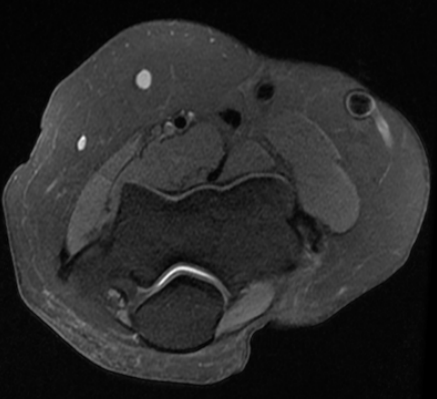 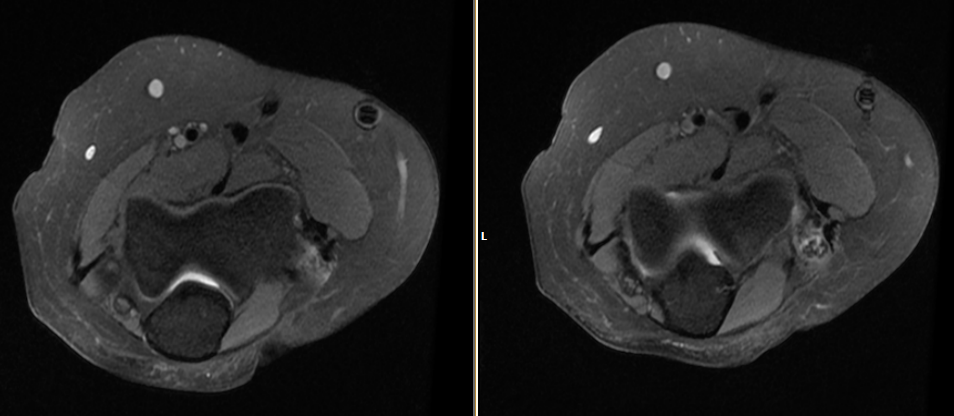 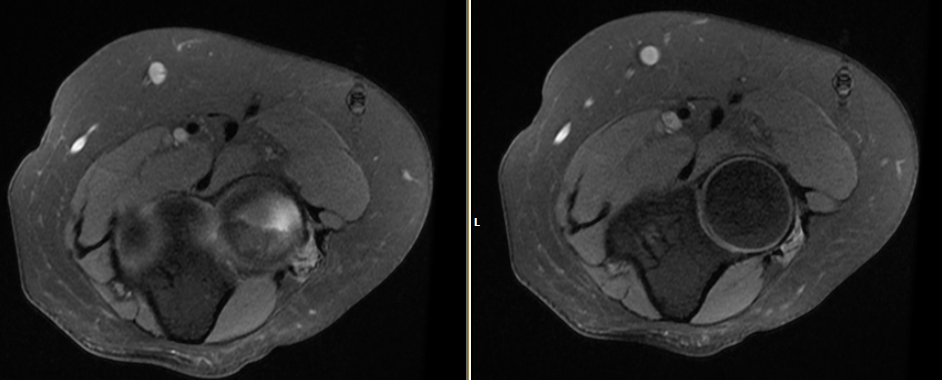 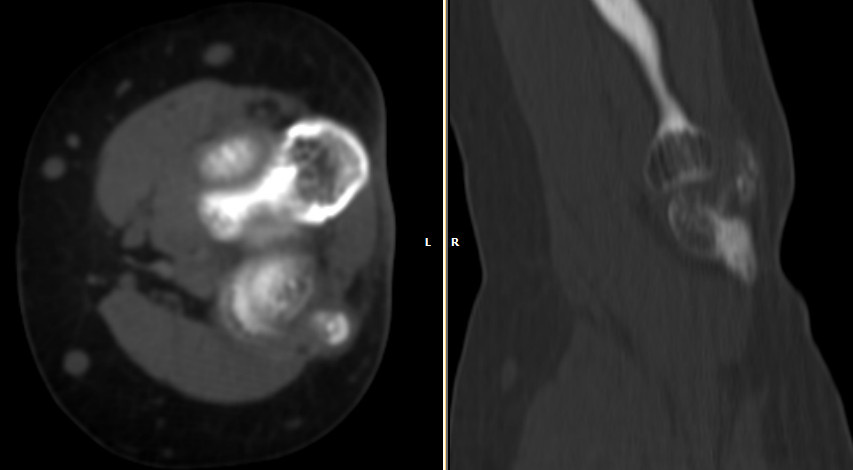 HADD of ?extensor tendon? RCL, your opinions please